Mittlerer Abschluss – und dann?
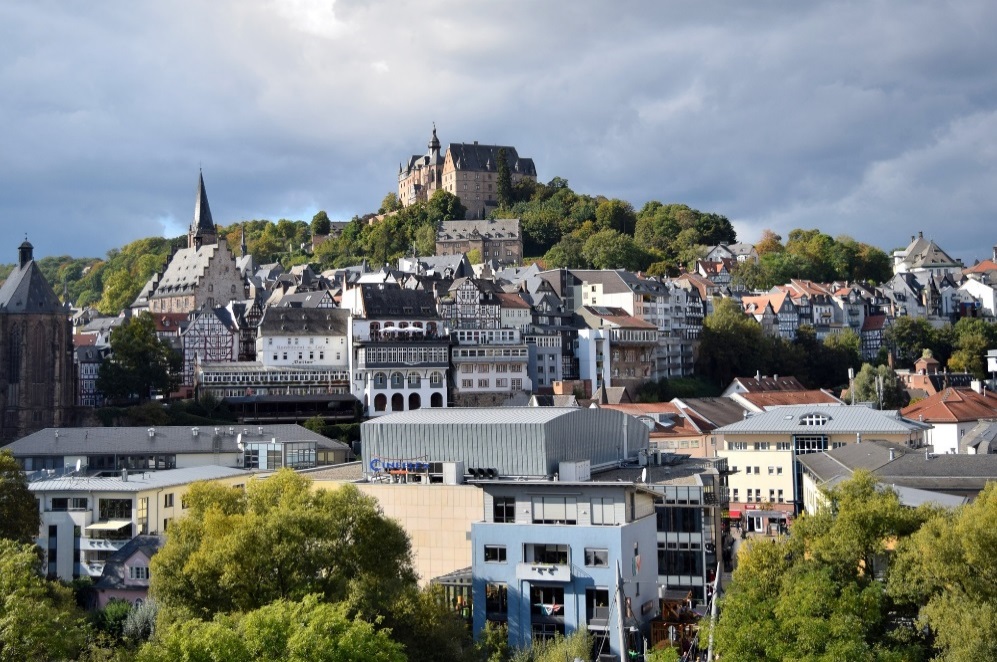 Marburg
Kirchhain
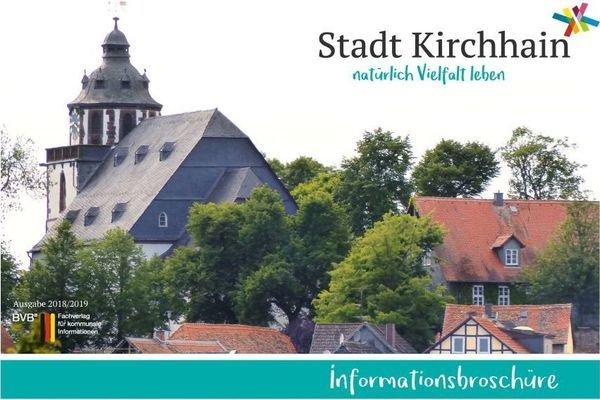 Biedenkopf
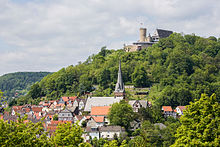 Herzlich willkommen zur gemeinsamen Informationsveranstaltung der Beruflichen Schulen im Schulamtsbezirk Marburg-Biedenkopf
Mittlerer Abschluss - Perspektiven
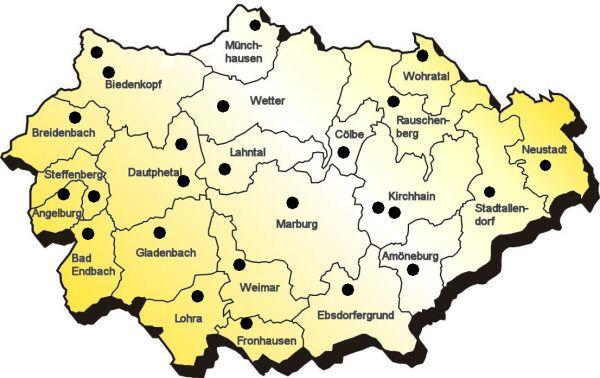 Herzlich willkommen zur gemeinsamen Informationsveranstaltung der Beruflichen Schulen im Landkreis Marburg-Biedenkopf
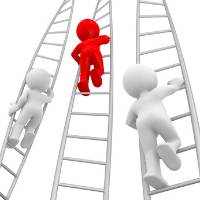 Beteiligte Schulen
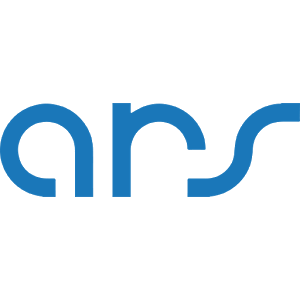 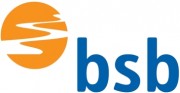 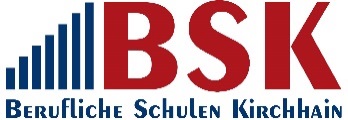 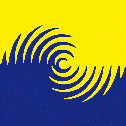 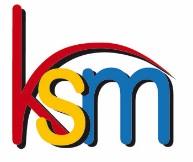 Schulamtsbezirk
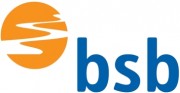 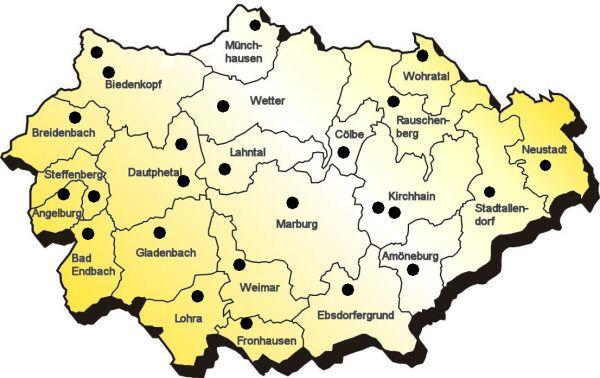 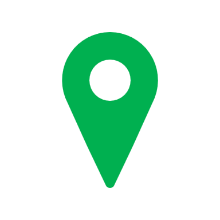 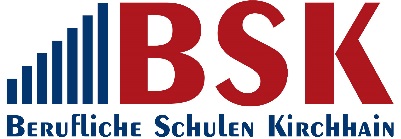 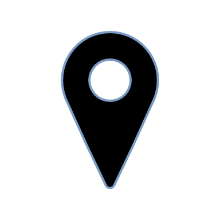 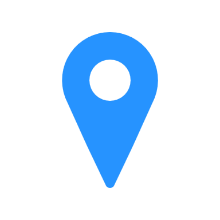 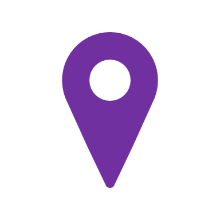 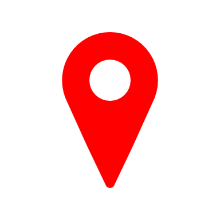 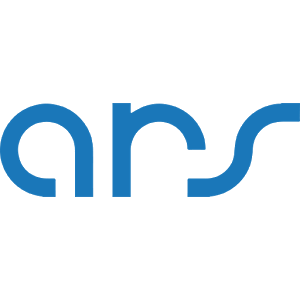 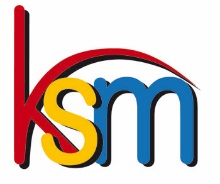 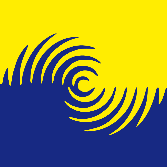 Ein paar Gedanken vorab…
An den Scheidewegen des Lebens stehen keine Wegweiser.
Charlie Chaplin
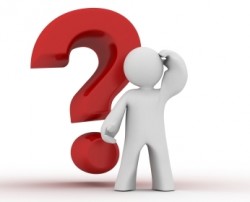 Überblick
Mittlerer Abschluss – Anschlussqualifikation
Mittlerer Abschluss - Anschlussqualifikation
Zweijährige Höhere Berufsfachschule
Assistentenberufe mit unterschiedlichen Fachrichtungen
Alternative zur dualen Ausbildung
Schulische Abschlussprüfung (Staatl. geprüfte(r) Assistent(in) für …)
Fachrichtungen an den Beruflichen Schulen
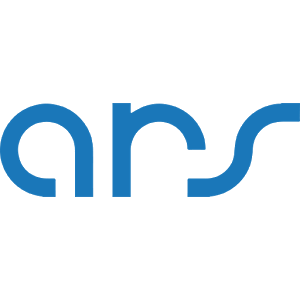 Adolf-Reichwein-Schule
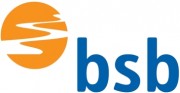 Berufliche Schulen Biedenkopf
Berufliche Schulen Kirchhain
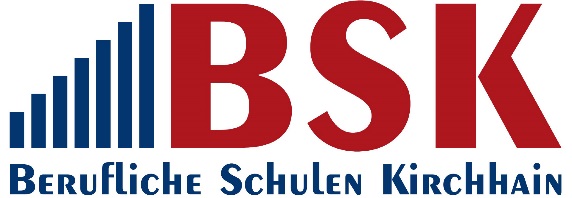 Käthe-Kollwitz-Schule
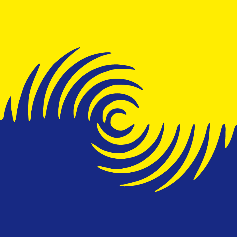 Kaufmännische Schulen Marburg
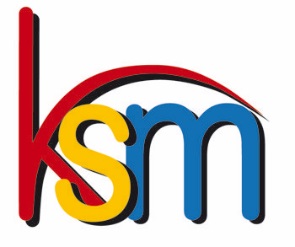 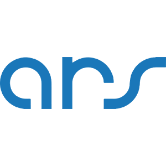 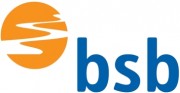 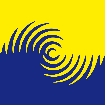 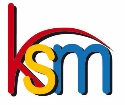 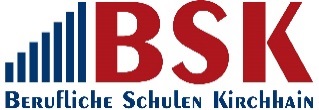 Entscheidungshilfe nach Schulformen
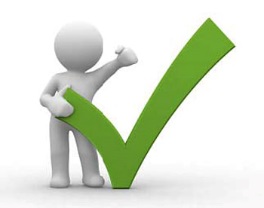 Wie finde ich Ansprechpartner für ein Beratungsgespräch?
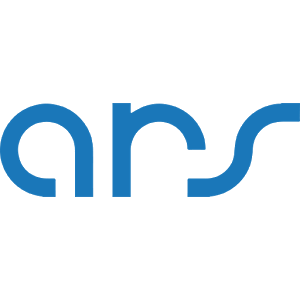 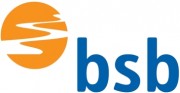 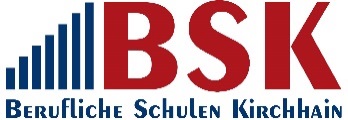 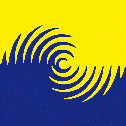 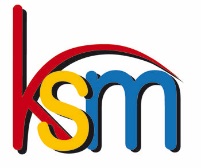 Tage der offenen Tür | Info-VeranstaltungenMarburg
Tage der offenen Tür | Info-VeranstaltungenLandkreis
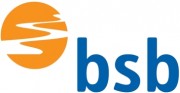 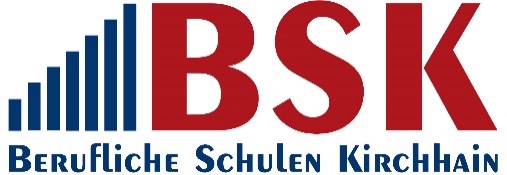 Rückblick-Ausblick-Fragen!?
Vielen Dank für Ihr Interesse!